Wegman’s Deli Kiosk
Senior Project Fall Semester Review
Presented by the DELI-cious Developers
Daniel Larsen	Tim Heard	Jared Schutt	Warren Shaw
[Speaker Notes: Dan]
Agenda
Project Overview
Technology Stack & Technology Rationale
Design Trade-Offs
Methodology& Risk Management
System Topology
High Level Server Design& Server Subsystem Design
High Level App Design& App Subsystem Design
Testing & Metrics
Current Progress
Questions & Comments
[Speaker Notes: Dan
5MIN]
Project Overview
Develop a Deli Kiosk Solution to be used in Wegman’s Stores
Orders are generated by customers from a kioskGenerated orders are printed to the deliFilled orders are placed in designated pickup areaAll information is processed on a local server

Goals
Mitigate long wait times and congestion in front of the Deli CounterIncrease customer satisfactionProvide long term solution that can be integrated into current technology
[Speaker Notes: Dan
5MIN

SCOPE]
Technology Stack
[Speaker Notes: Dan
5MIN]
Technology Rationale – Why Not…
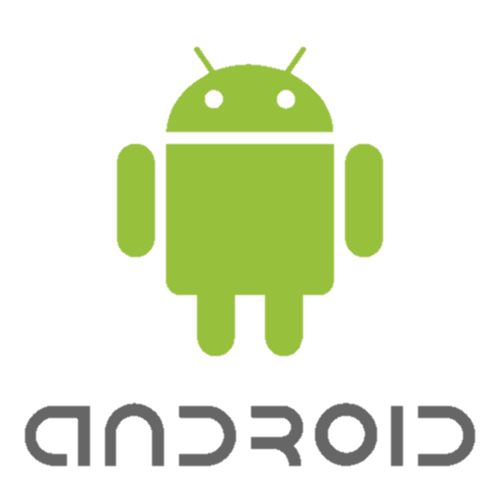 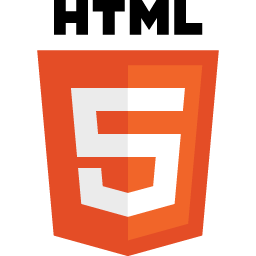 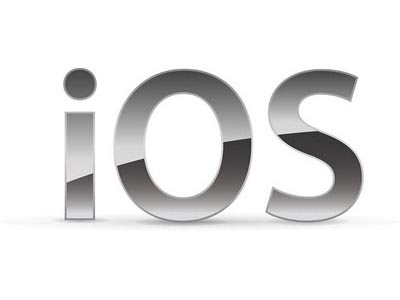 [Speaker Notes: Dan
5MIN]
Technology Rationale – Why…
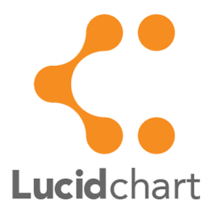 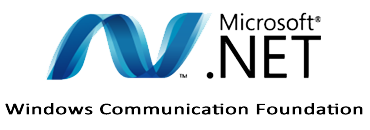 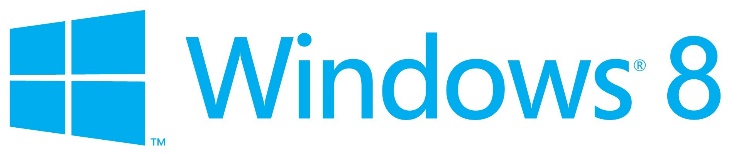 Familiarity with development languages

Full control over User Experience

Wegman’s development parity

Stick to a full Microsoft Stack for compatibility and ease of use

Hardware availability
[Speaker Notes: Dan
5MIN]
Technology Rationale – Why…
Team Foundation Service


Task / Req / Risk Tracking
Automatic Builds
Online Code Viewing
Integrated Testing in Builds
Git Integration
Work Item/Code Integration
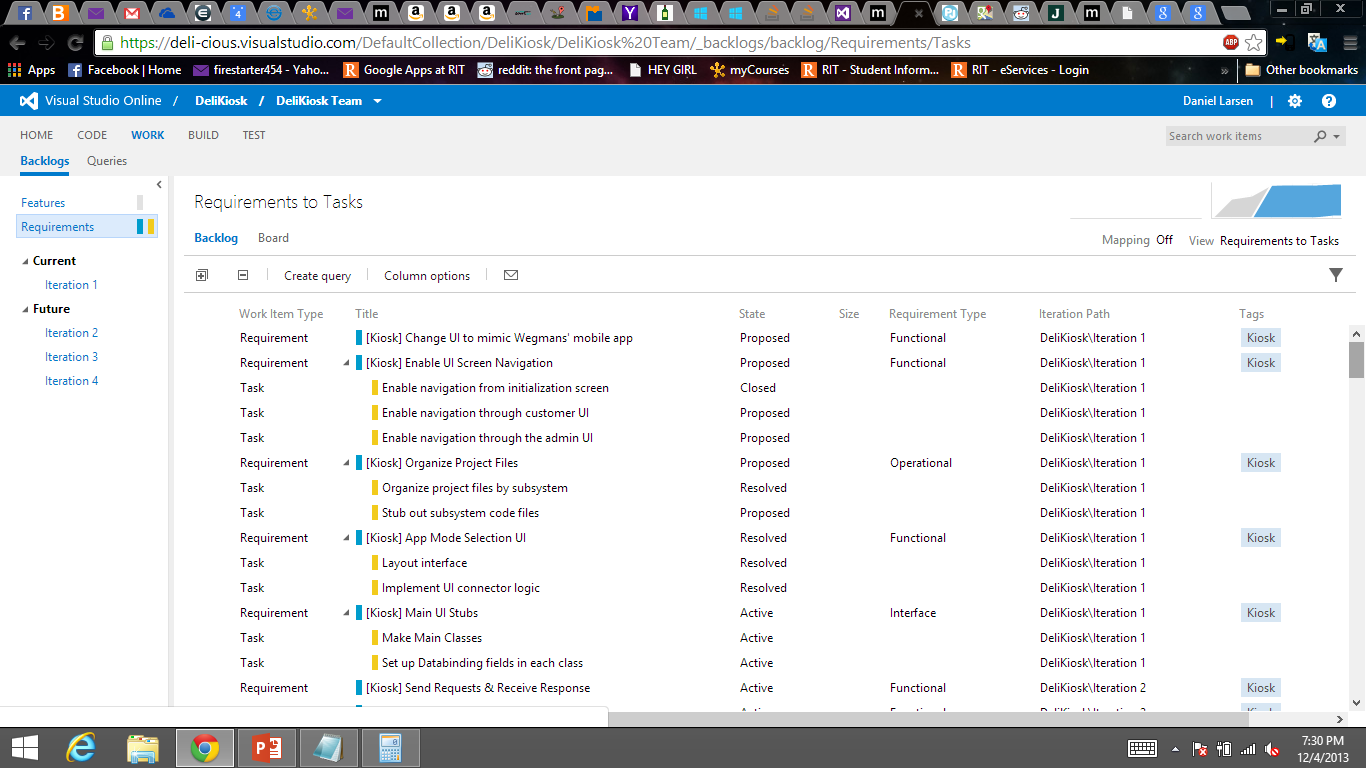 [Speaker Notes: DAN

5MIN]
Trade-offs of Initial Design
[Speaker Notes: Dan

5MIN]
Methodology
Incremental Build Model
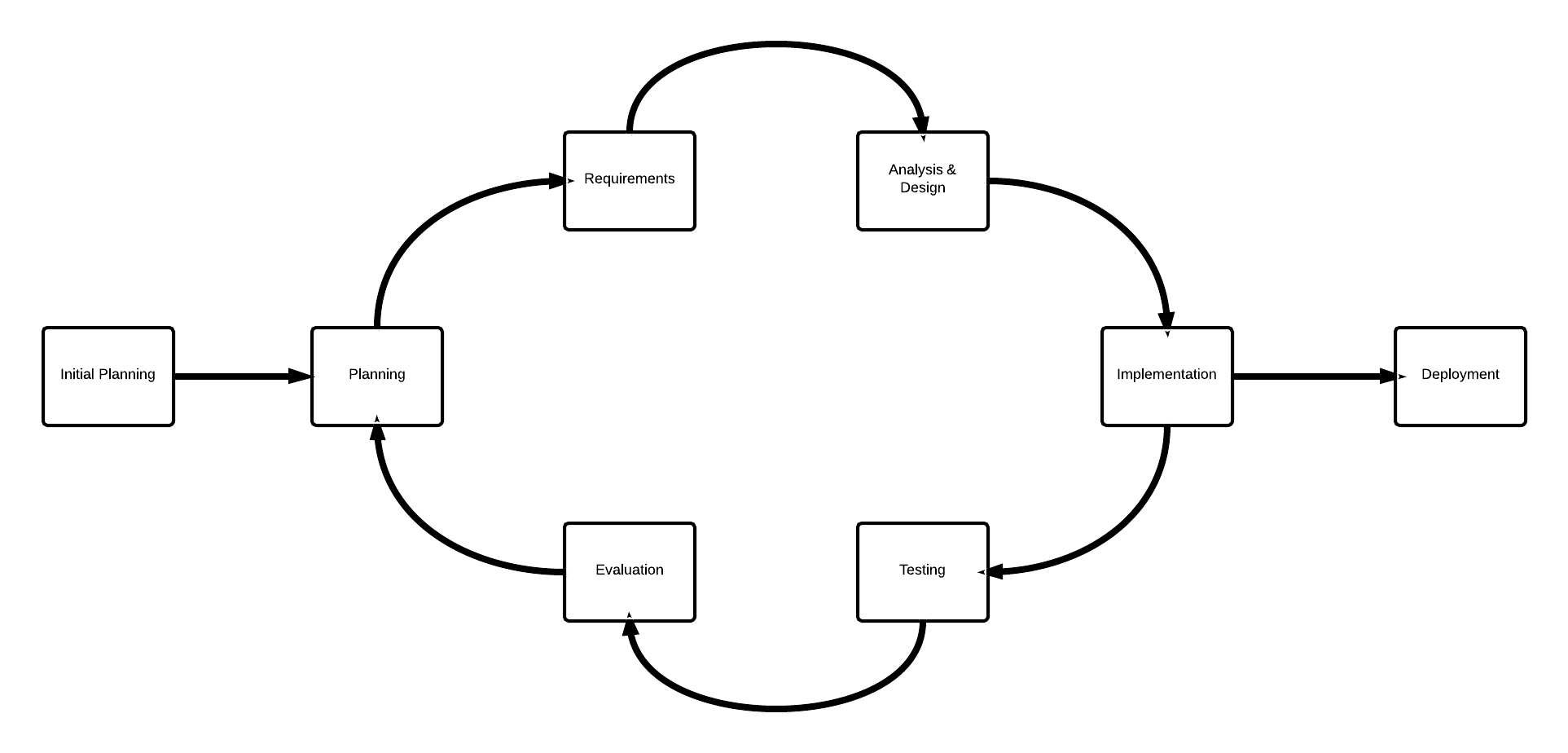 5 Iterations
5 Deliverables
[Speaker Notes: Jared

10 MIN]
Methodology
Rationale
  Combines elements of waterfall and prototyping
  Product evolves over each iteration
  Testing occurs earlier in lifecycle
  Better customer visibility
  Continuous risk management
  Sponsor gets prototype faster than waterfall
[Speaker Notes: Jared

10 MIN]
Methodology
Requirements  Elicitation
  Started at high level and refined to granular level
  Identifying Stakeholders and Goals
  User Scenarios and Use Cases
  Priority Management
  Prototyping
[Speaker Notes: Jared JARED 

10 MIN]
Risk Management
Methodology multiple iterations
Horizontal slice vs Vertical slice


Excel sheet with all Risks, ordered by RE
Multiple domain experts
TFS Tasks
[Speaker Notes: Warren

45 SECONDS]
System Topology
[Speaker Notes: Jared

10 MIN]
High Level System Design - Server
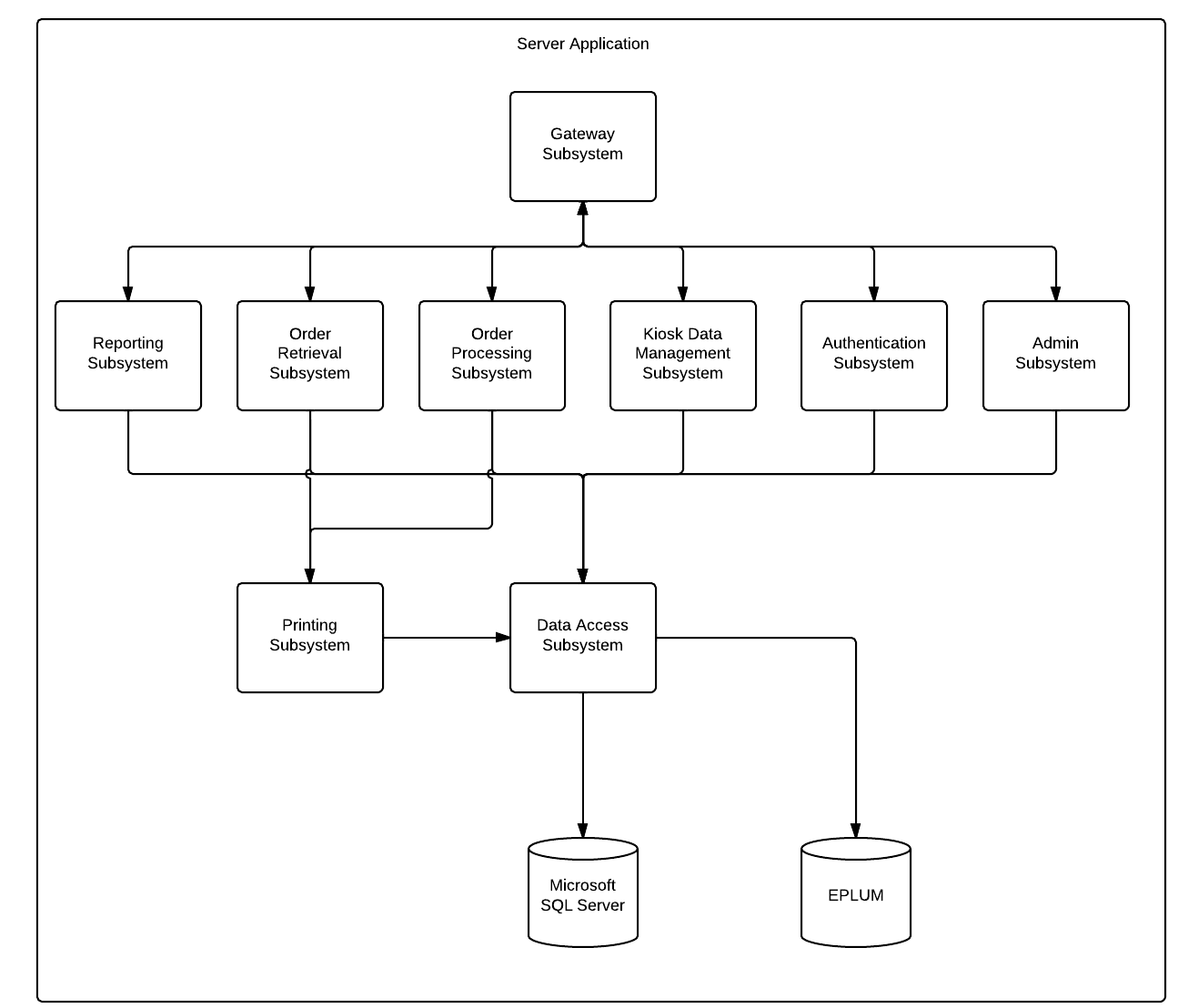 [Speaker Notes: Jared

10 MIN]
Server Subsystem Design
Dynamic Workflow
[Speaker Notes: Warren

15 MIN]
Server Subsystem Design
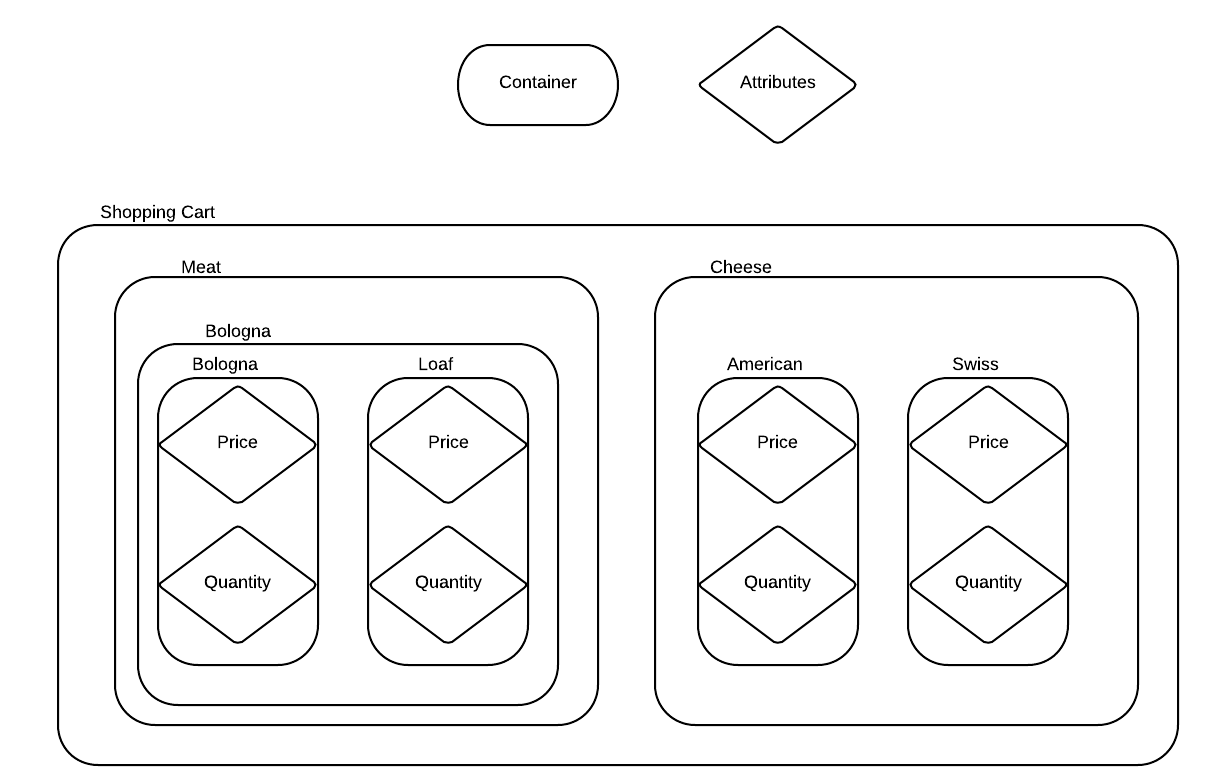 [Speaker Notes: Warren

15 MIN]
Server Subsystem Design
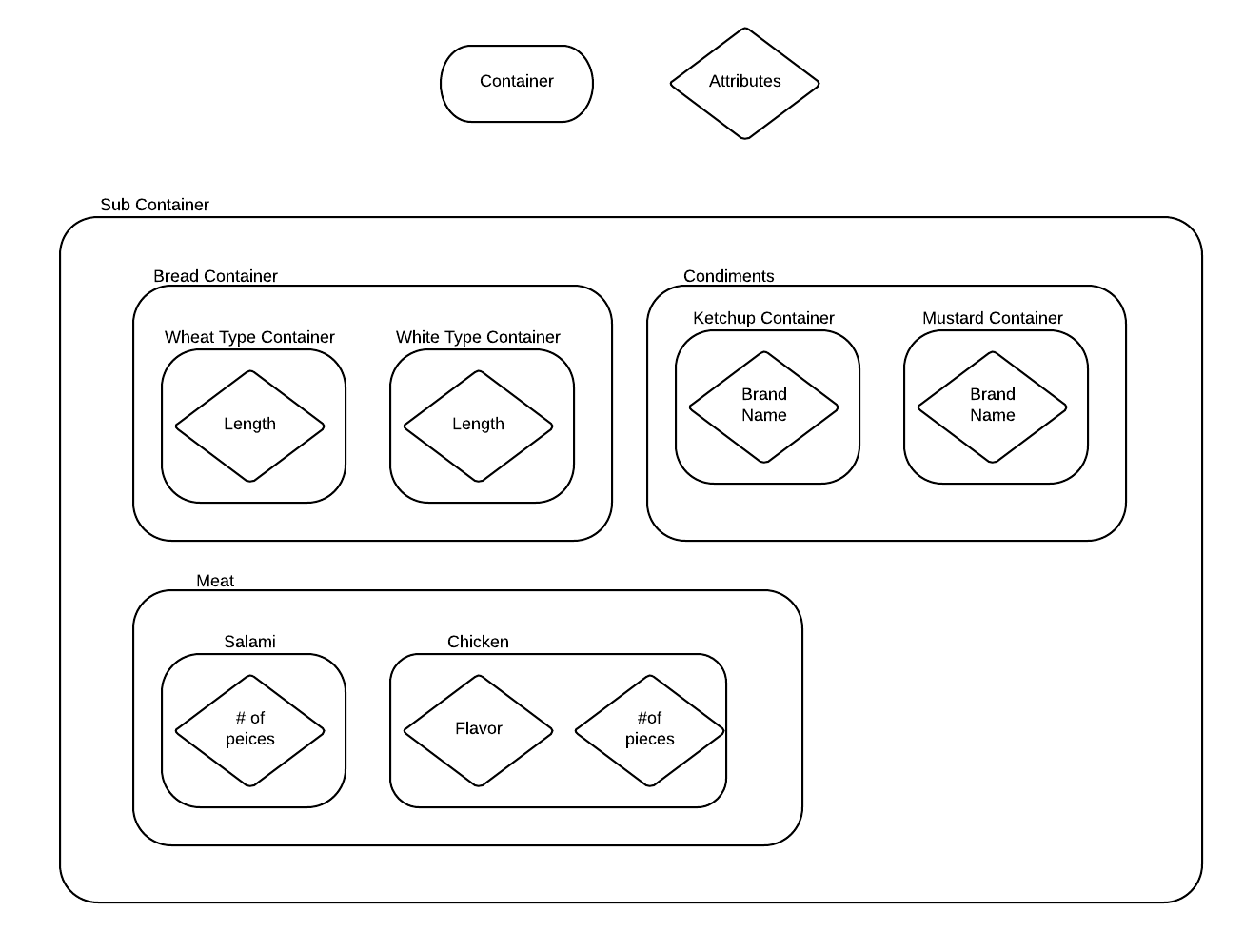 [Speaker Notes: Warren

15 MIN]
Server Subsystem Design
Workflow Constraints
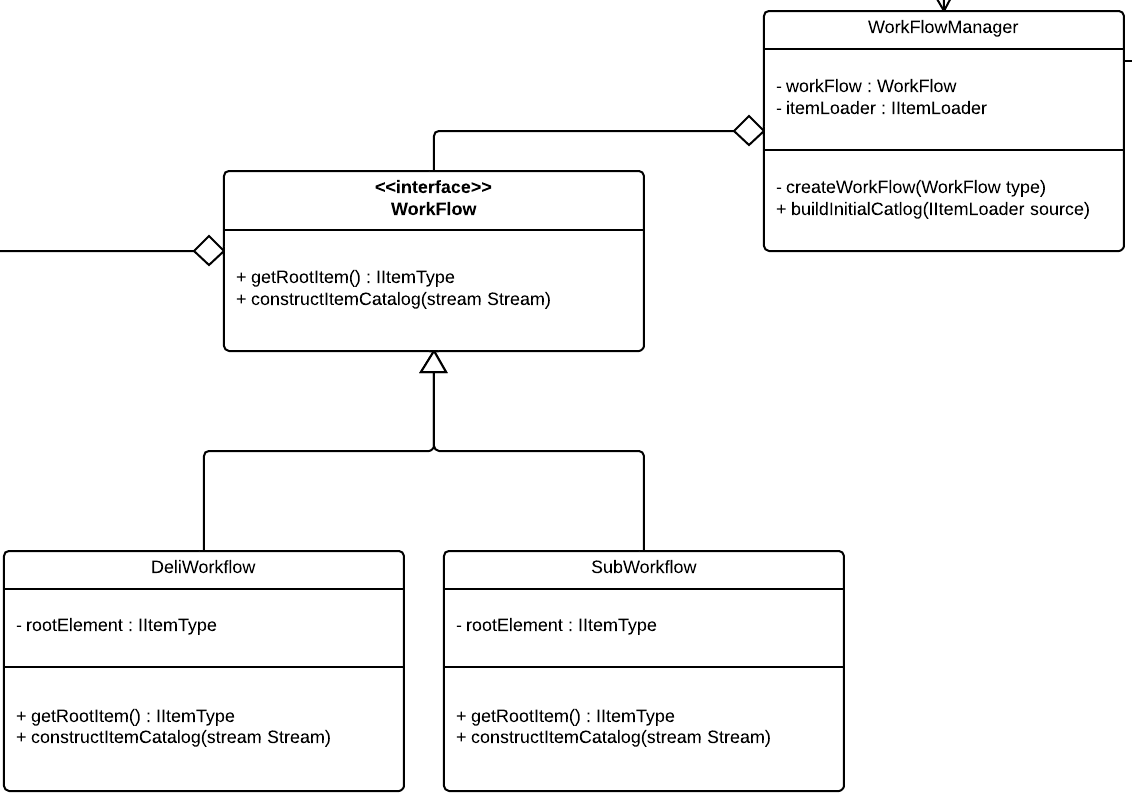 Where do we enforce workflow logic?
[Speaker Notes: Warren

15 MIN]
Server Subsystem Design
Creating an Order
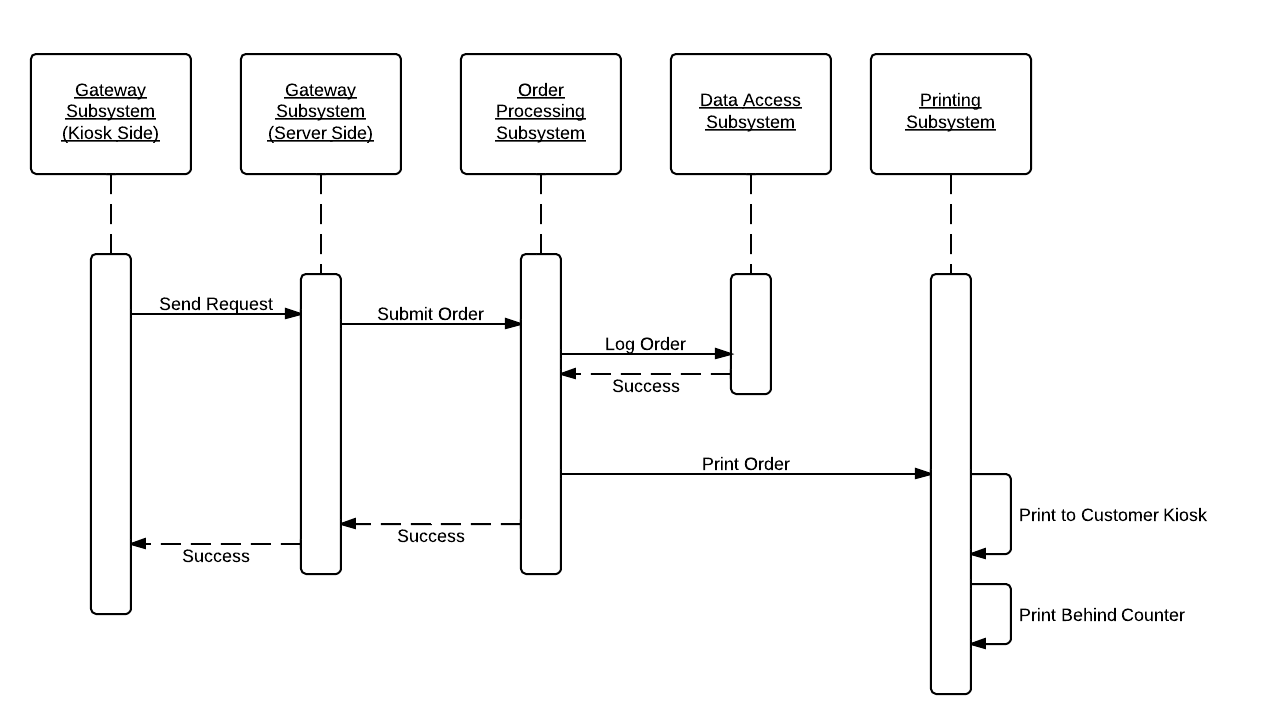 [Speaker Notes: Warren

15 MIN]
Application Subsystem Design - Features
[Speaker Notes: Tim

19 MIN]
High Level Design - Application
[Speaker Notes: Tim

19 MIN]
Testing
Unit: 80% line coverage minimum

Usability: With the sponsor and actual end users
Time and Data Benchmarks

Stability Testing – Server running all the time

Continuous Builds & Unit Tests through TFS
[Speaker Notes: Tim

19 MIN]
Metrics
Process Metrics
Task Slippage
the number of tasks needed to be done vs the number that were actually done.
Estimation accuracy
Overall estimation of tasks versus actual time
Technical Metrics
Requirements Volatility
Testing Coverage
Functional: % of functions covered
Class: % of classes covered
Personal Metrics:
Number of un-started tasks
Average time spent fixing problems
[Speaker Notes: Tim

19 MIN]
Current Progress
70% finished with current iteration. Currently on task to finish this iterations functionality

Iteration planning for next iterations complete – Features become more complex as iterations continue


Printing works, Windows app made, WCF communications work
[Speaker Notes: Dan

20 MIN]
Reflections
Printer Difficulties

IIS deployment

WCF Service setup

Windows App Development

TFS
[Speaker Notes: Dan

20 MIN]
Questions?
Appendix
Server : Printing Subsystem
Appendix
Server Reporting Subsystem
Appendix
Server: Data Management Subsystem Updating
Appendix
Server : Order Retrieval Subsystem
Appendix
Server : Order Processing Subsystem
Appendix
Server : Admin Subsystem
Appendix
Server : Authentication Subsystem
Appendix
Server : Gateway Subsystem
Appendix
Kiosk : Order Management Subsystem
Appendix
Kiosk : Deli Item Subsystem
Appendix
Kiosk : Reporting Subsystem
Appendix
Kiosk : Cart Management Subsystem
Appendix
Kiosk : Admin Subsystem
Appendix
Kiosk : Splash Screen Subsystem
Appendix
Kiosk : Gateway Subsystem